continued
PREVIOUS LESSONS:
Esau
Children of Partiality
Jacob’s Ladder (1, 2)
Devotion, Deception, Division
DIRECTION
Genesis 31-35
The Journey Through the Mountains of Gilead to Bethel
FLEEING LABAN
GENESIS 31
THE SLANDERER DOES NOT THINK IN TERMS OF WHAT IS RIGHT
ONE CAN BE UPRIGHT AND SPOKEN AGAINST
FOLLOWING GOD DOES NOT MEAN THE TIES IN THE PAST WILL NO LONGER PURSUE AND HAUNT US
OPPORTUNITIES FOR RECONCILIATION
LESSONS
GOING TOWARD ESAU
GENESIS 32, 33
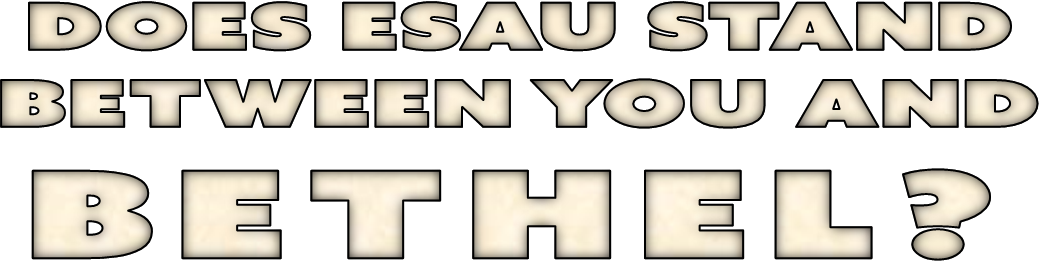 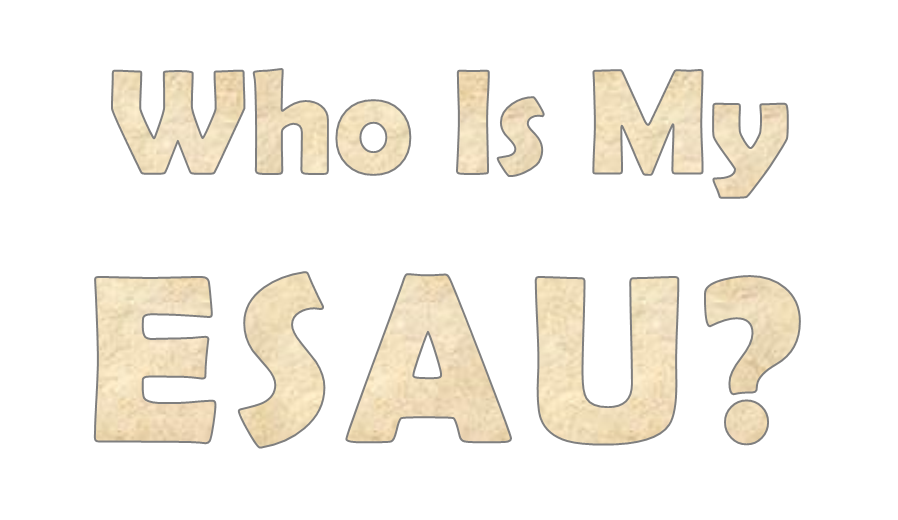 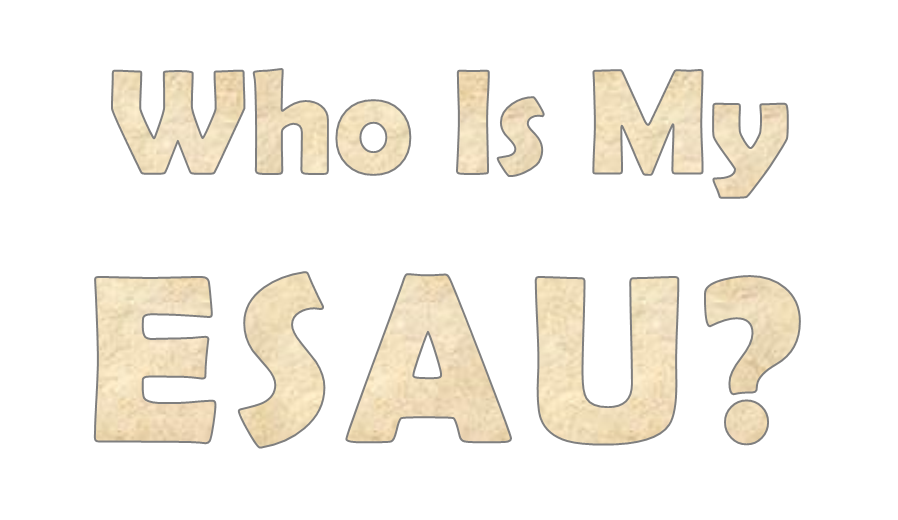 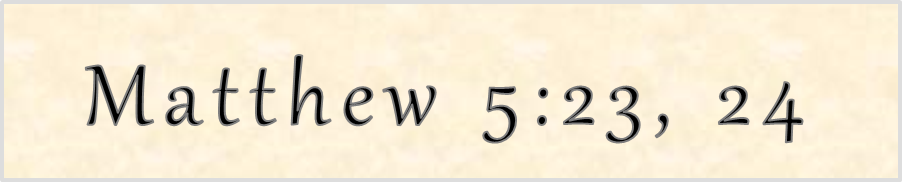 Does Esau Stand Between You and Bethel?
FOLLOWING GOD IS NOT ALWAYS THROUGH PEACEFUL MEADOWS BUT ALSO PASSES THROUGH “THE MOUNTAINS OF GILEAD” (Gen. 31:21ff)
THERE CAN BE MOMENTS OF AMAZEMENT FOLLOWED BY MOMENTS OF DISTRESS—A DELIVERANCE FOLLOWED BY DESPAIR AND FEAR
LESSONS